Reclaimed Asphalt Pavement (RAP)
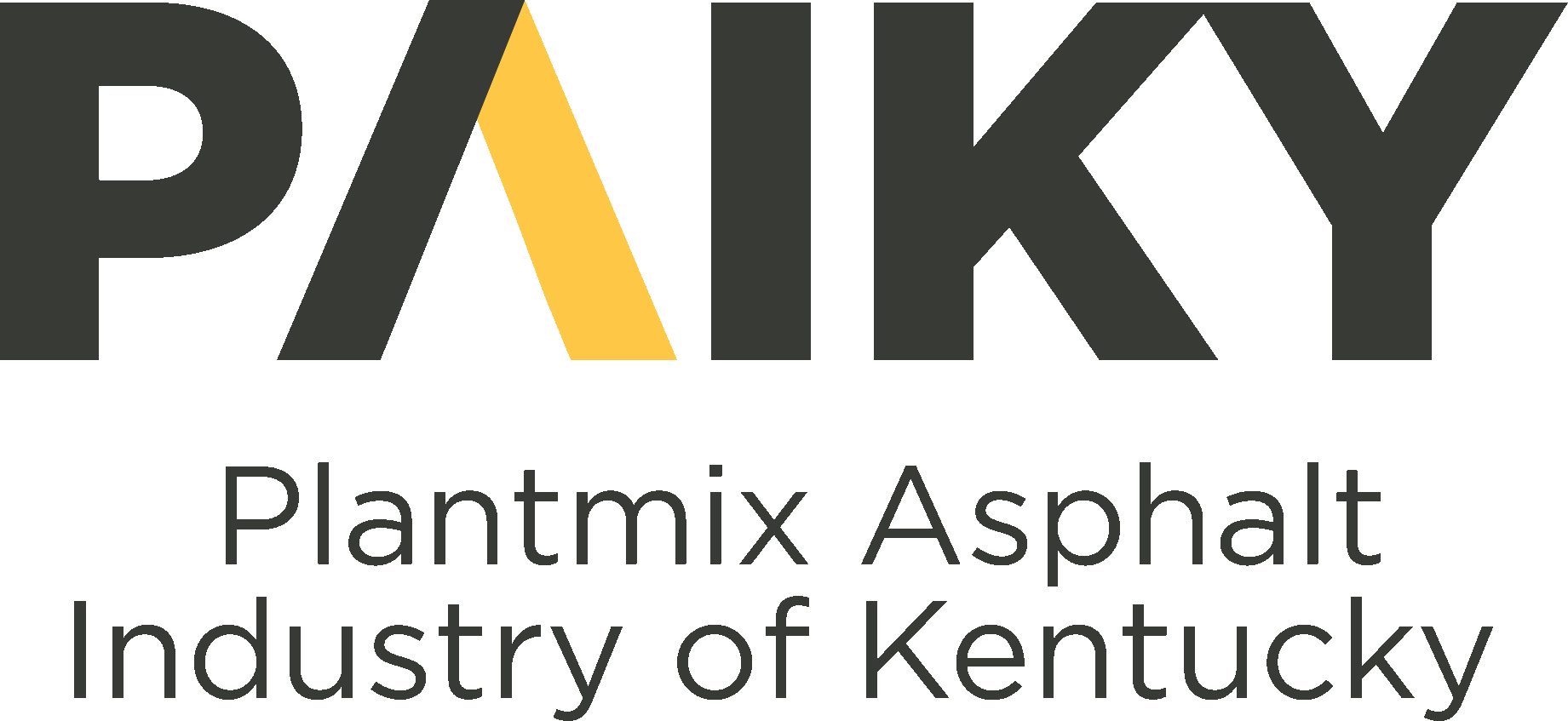 Brian K. Wood, P.E.
[Speaker Notes: ID=d924773e-9a16-4d6d-9803-8cb819e99682
Recipe=text_billboard
Type=TextOnly
Variant=0
FamilyID=AccentBoxWalbaum_Zero]
PAIKY Membership
24 producer contractor member companies
62 associate members who support the industry
Liquid suppliers
Equipment dealers
Engineering consultants
Testing laboratories
Material suppliers
Nearly 100 Asphalt Plants Statewide
Economic Impact on the Commonwealth
Brian K. Wood, P.E.
Executive Director
23 years with the association
Registered Professional Engineer
Member of the U.S. delegation to Japan to learn more about high RAP mixtures
Liaison between the contractors and KYTC on issues related to asphalt pavements
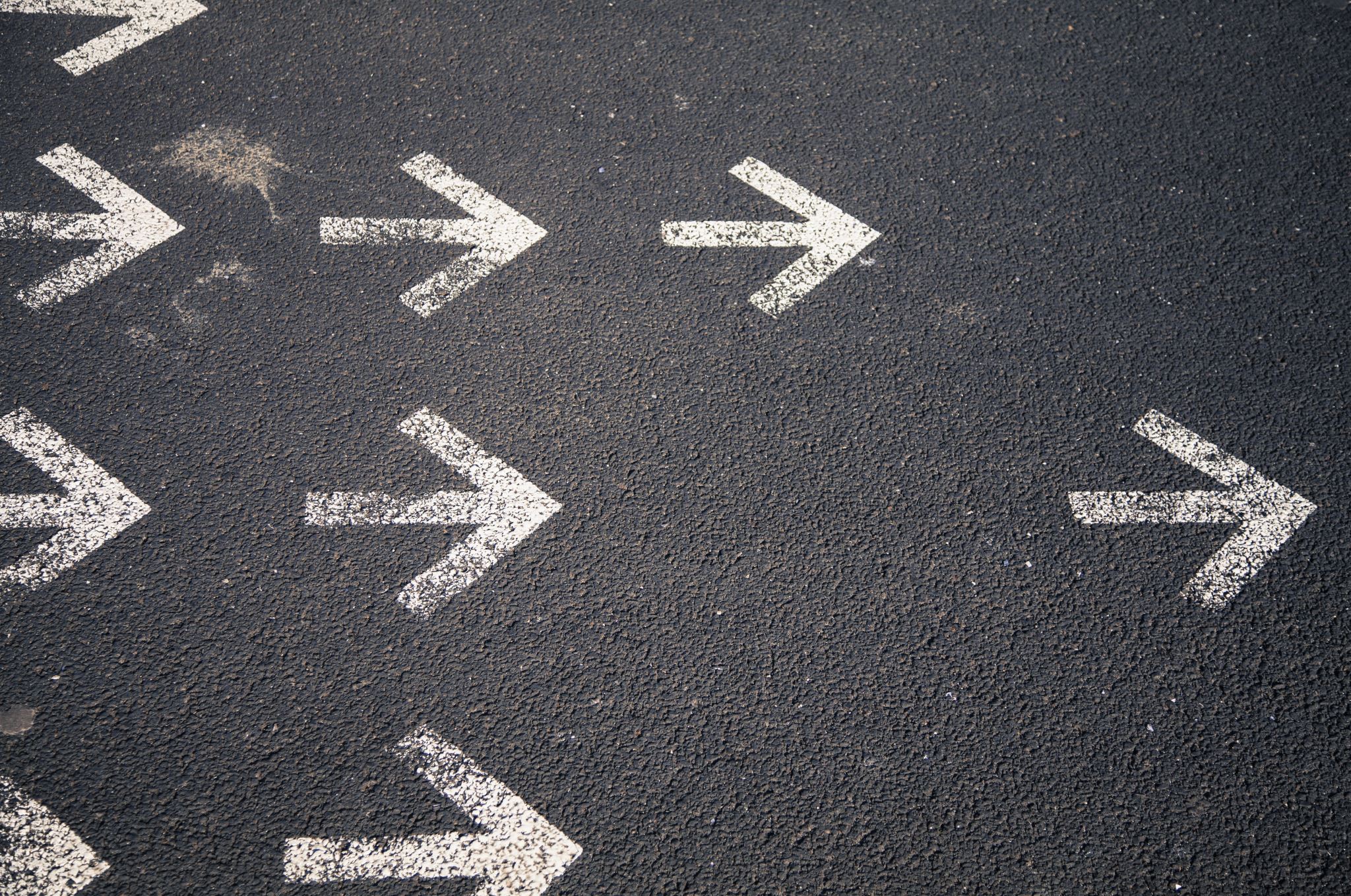 Industry Support for Increased Use of Reclaimed Asphalt Pavement (RAP)
Proven and Accepted Practice
High RAP Scanning Tour
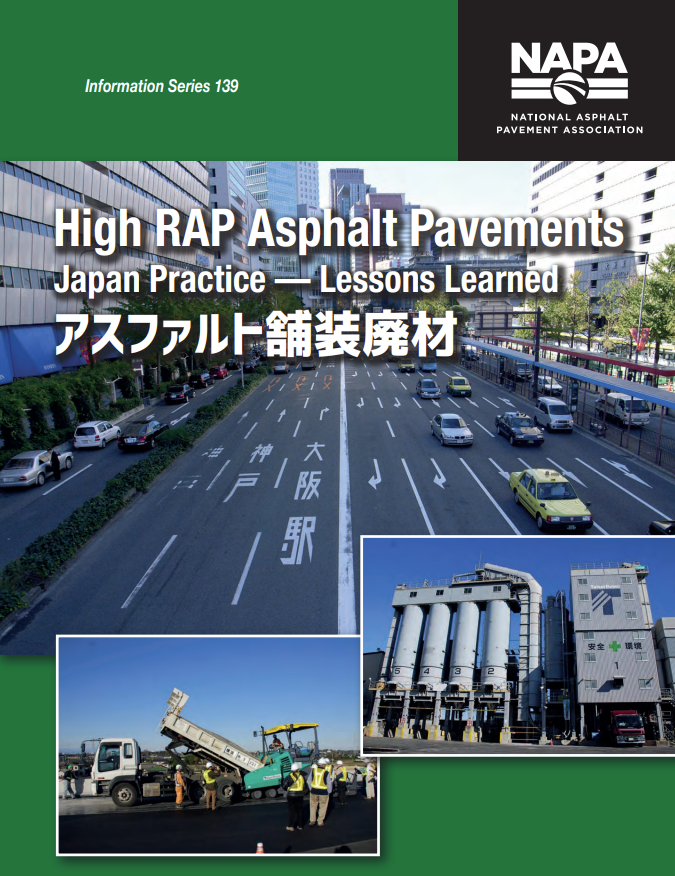 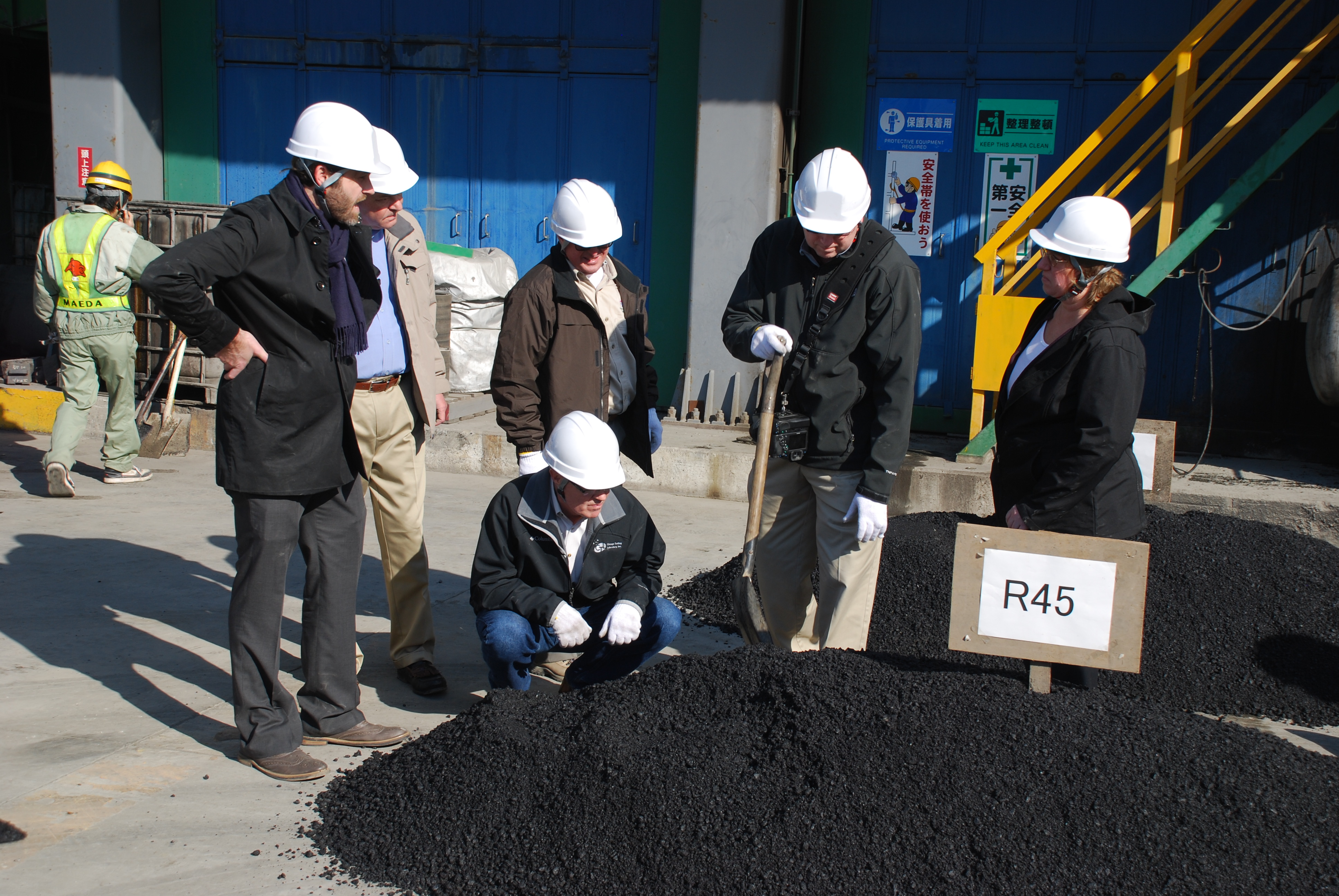 On average, Japan uses 45% RAP in their mixtures
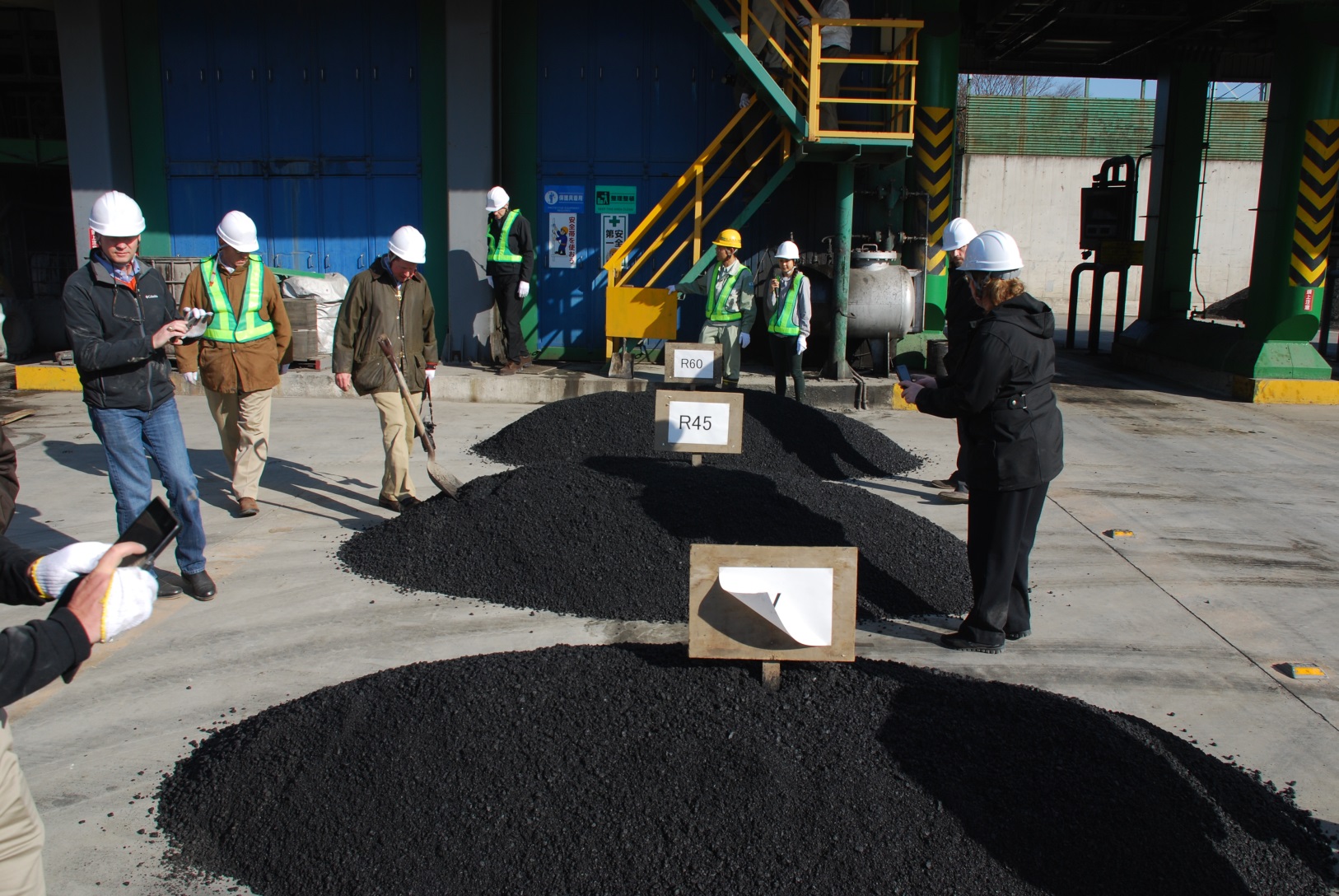 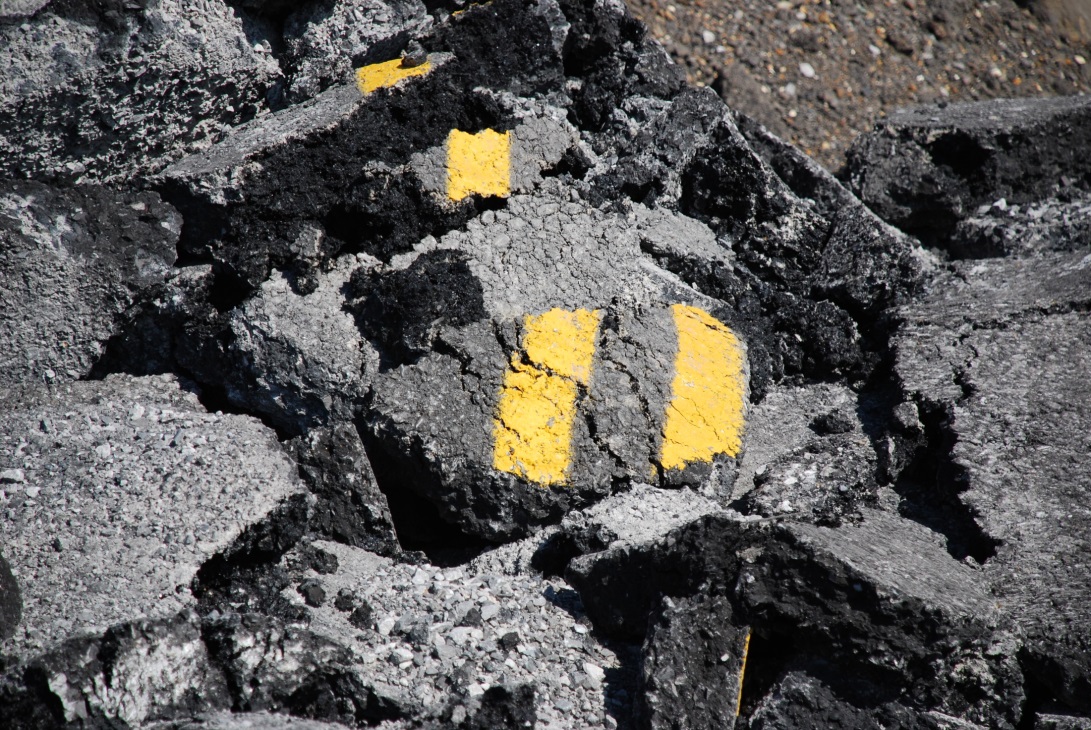 Reclaimed Asphalt Pavement (RAP)
Kentucky contractors have been using Reclaimed (or recycled) asphalt pavement (RAP) for decades.  
Majority of all asphalt mixtures use a small or moderate percentage of RAP.
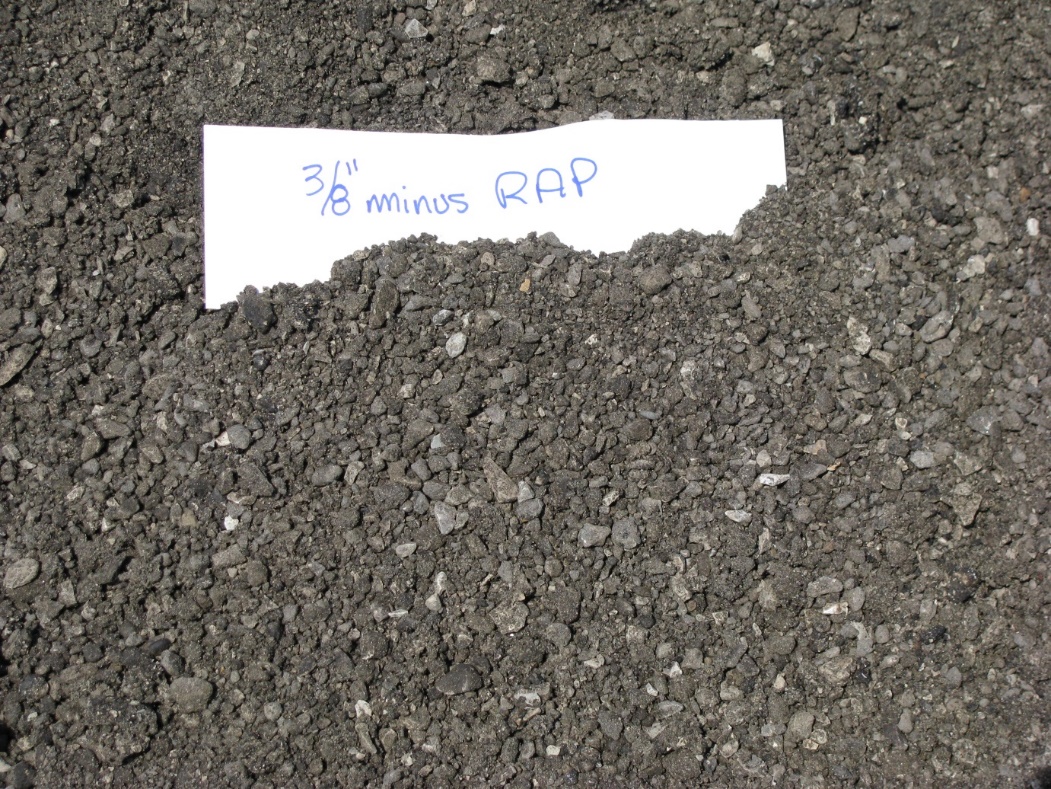 Best Practices for High RAP Mixtures
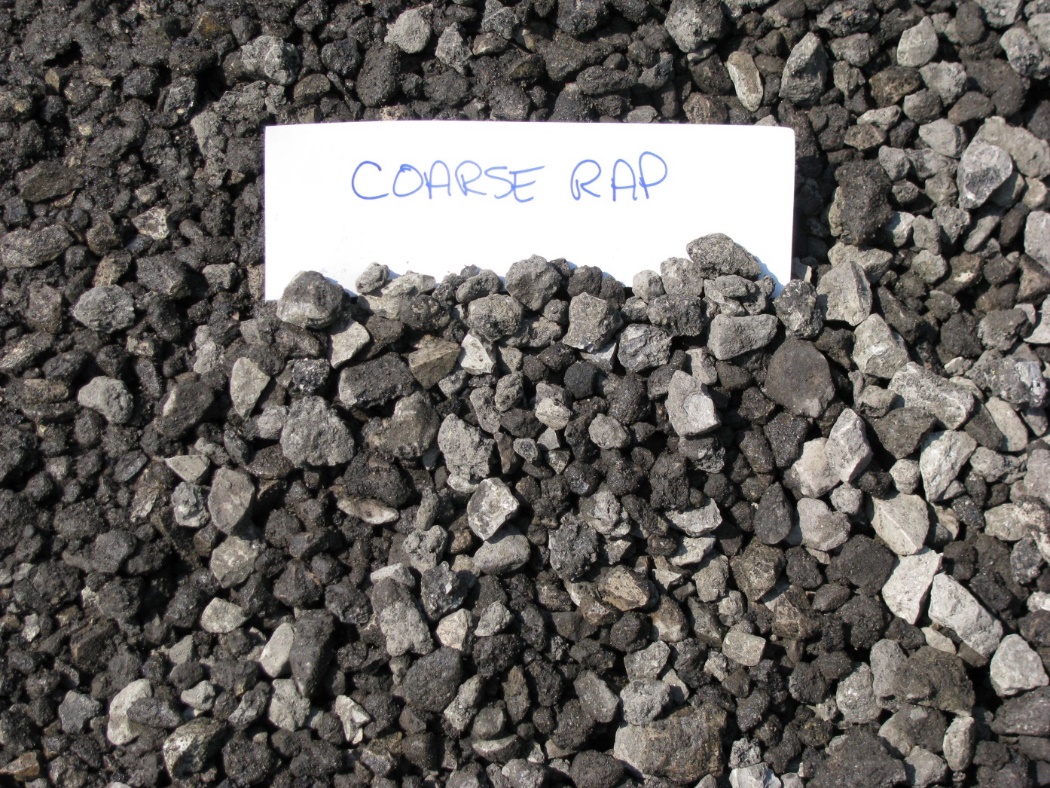 RAP is processed and separated into piles and tested for asphalt content, gradation and moisture
Processing allows for precise introduction of recycled materials alongside the virgin material in the mixture
Technology Advancements
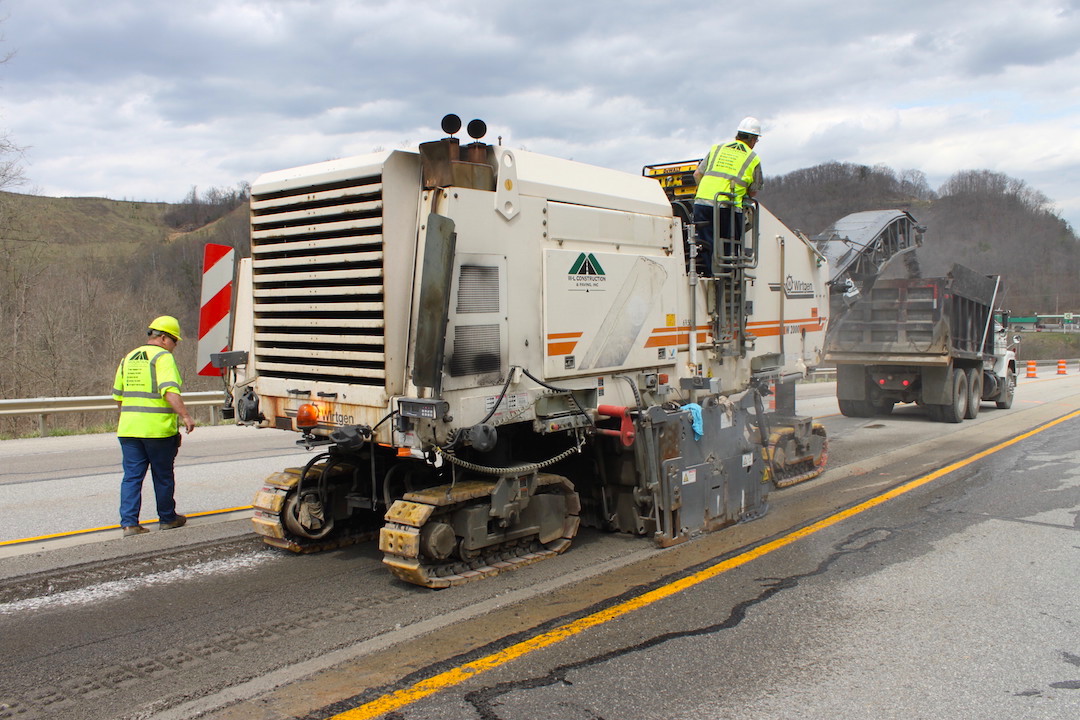 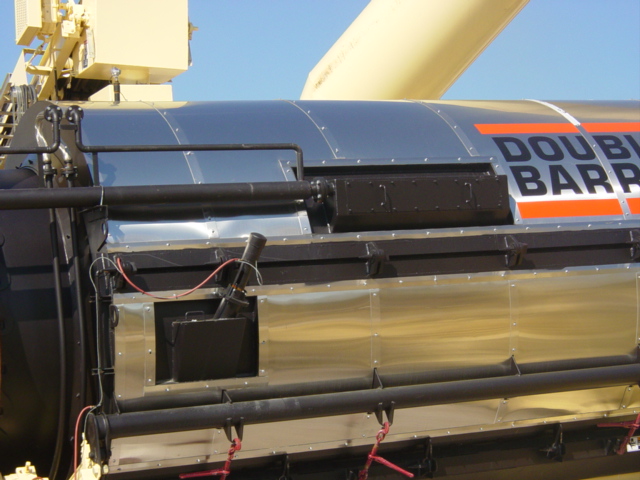 More Access to Milling
Improved Plant Technology
Processing and Fractionation
Cracking Test
The final piece of the puzzle is a performance test that can establish the quality of mixtures using a high percentage of recycle materials.
Kentucky utilizes the IDEAL-CT test to determine the crack susceptibility of an asphalt mixture
Four (4) years of experience with this new test method
Balancing Act
Contractors with sufficient access to RAP will utilize larger percentages on a regular basis
Contractors with limited access will utilize smaller or moderate amounts to balance their supply of material
Significant Enhancements
Research findings at the National Center for Asphalt Technology led to significant specification changes in 2019
Lower Gyrations
Lower Design Air Voids
Higher Asphalt Content
Transition from prescriptive specifications to performance-based specifications
Improved flexibility
Improved crack resistance
Improved durability
New Era in Asphalt
Performance specifications represent a huge shift in our industry and will allow contractors to be more innovative and efficient in their use of available resources (like RAP).
The agency and taxpayers have a performance test that ensures quality, performance, and durability of the pavement.
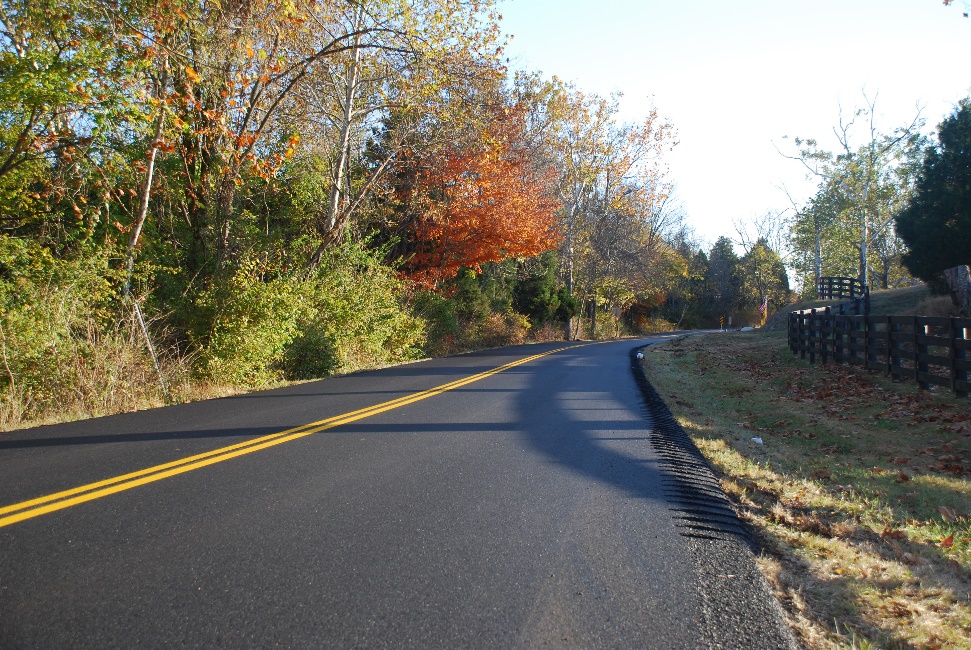 Path Forward
PAIKY and KYTC already engaged in dialogue on this topic
Recently formed the Asphalt Pavement Collaboration Committee and a task force on Recycling & Sustainability
Opportunities to expand our use of RAP by utilizing performance tests and best practices to control mix quality and improve pavement durability
Thank You!
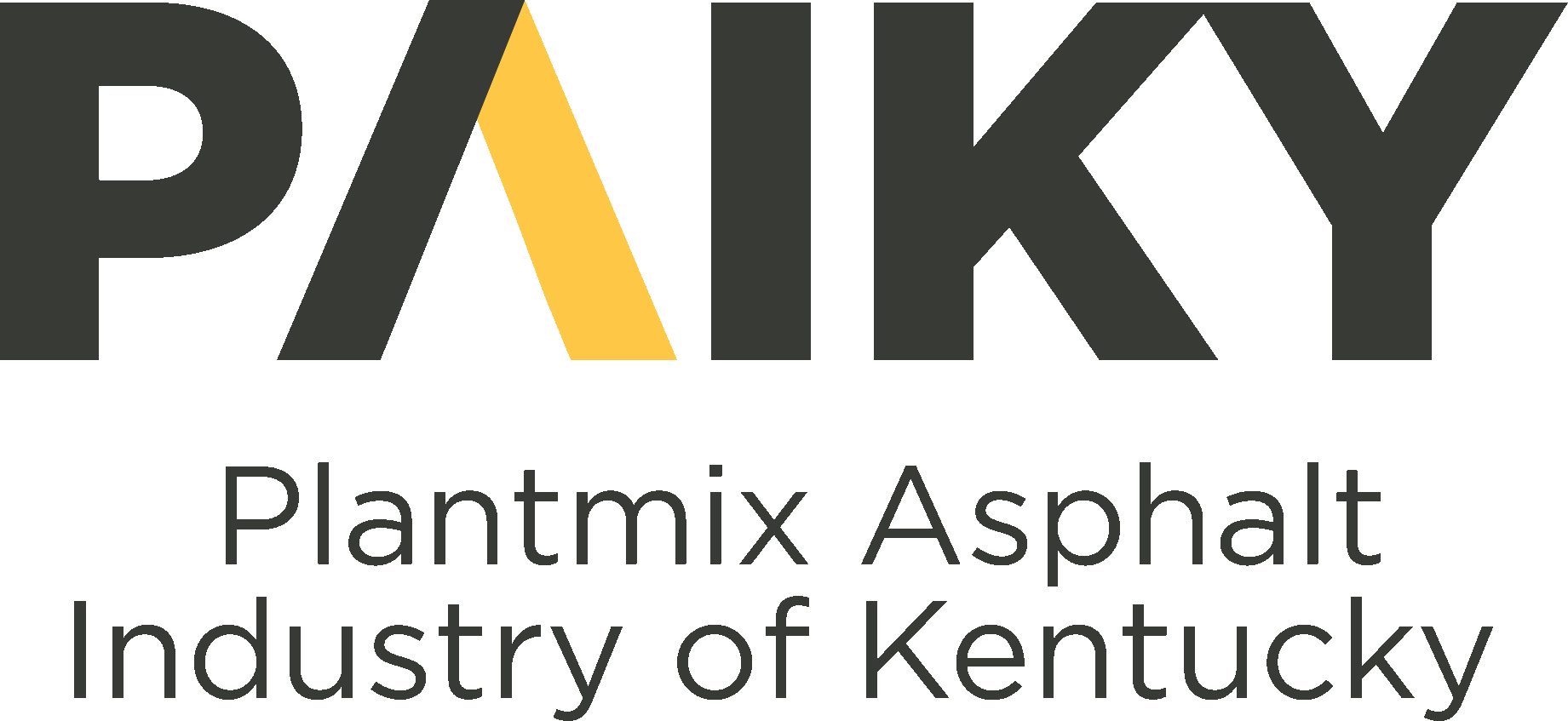 Brian K. Wood, P.E.